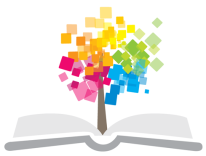 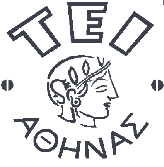 Ανοικτά Ακαδημαϊκά Μαθήματα στο ΤΕΙ Αθήνας
Φυσικοθεραπεία Καρδιοαγγειακών Παθήσεων
Ενότητα 12: «Δευτερογενής Πρόληψη - Αποκατάσταση Καρδιοαγγειακών Παθήσεων» 
Στάδιο ΙI & III
Δρ. Γεώργιος Παπαθανασίου, MSc, PhD
Αναπληρωτής Καθηγητής
Τμήμα Φυσικοθεραπείας – ΤΕΙ Αθήνας
Δρ. Ευθυμία Ζέρβα, MSc, PhD 
Καθηγήτρια Εφαρμογών 
Τμήμα Φυσικοθεραπείας – ΤΕΙ Αθήνας
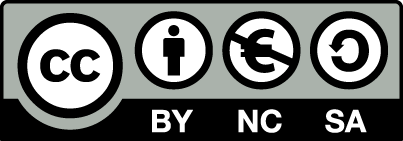 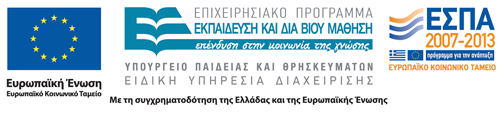 Ένταση της Άσκησης Στάδιο I – «In-Patient Care»
Χαμηλής έντασης διαλειμματική άσκηση για 5΄→ 15΄,
2-3 συνεδρίες ανά ημέρα,

Ένταση: 2-3 ΜΕΤs 
	ΚΣ: < 30 b/m + ΚΣ ηρεμίας
	ΚΣ: < 110-120 b/m
	Αρτηριακή Πίεση: συστολική ΑΠ < 160 mmHg
			           διαστολική ΑΠ < 100 mmHg
1
Σταδιοποίηση τουΠρογράμματος Φυσικοθεραπείας και Άσκησης
Στάδια ΙΙ & ΙΙΙ*
Τύποι και Μέσα Άσκησης
Ένταση της Άσκησης
Διάρκεια – Συχνότητα
Πρόοδος του Προγράμματος
*(βλέπε και Θεματική Ενότητα 10 - Διαφάνεια 14)
2
Τύποι Άσκησης
Το ζωηρό γρήγορο περπάτημα, treadmill, σταθερό ποδήλατο και stepper είναι οι πιο συχνά συνιστώμενες δραστηριότητες και ασκήσεις.
Το τρέξιμο, η ελεύθερη ποδηλασία ή η κολύμβηση            συνιστώνται στους καρδιοαγγειακούς ασθενείς, κάτω όμως από αυστηρές προϋποθέσεις και οδηγίες, σε μεταγενέστερα στάδια του προγράμματος ΚΑ (τέλος Σταδίου III ή Στάδιο IV).
3
Είδη Άσκησης
Συνεχής ή Διαλειμματική Άσκηση

Αν και στην πλειοψηφία των δημοσιευμένων εργασιών παρουσιάζονται προγράμματα συνεχούς αερόβιας άσκησης, έχει δειχθεί ότι η έντονη διαλειμματική άσκηση οδηγεί σε σημαντικότερες περιφερικές μυϊκές προσαρμογές και σε μεγαλύτερη αύξηση της VO2peak, χωρίς υπέρμετρη καρδιοαγγειακή καταπόνηση.
[Amundsen B, ESC Congress 2010]
[Wisloff  U et al, Circulation 2001]
4
Ένταση της Άσκησης Στάδιο II– «In-Patient Care»
Συνεχής Αερόβια Άσκηση: 4-6 METs, ή
αρχικά, 50-70% της VO2peak ή 50-70% της ΚΣεφεδρείας
αργότερα, 60-70% της VO2peak ή 60-70% της ΚΣεφεδρείας
   
Διαλειμματική Άσκηση:  
65-75% της VO2peak ή 65-75% της ΚΣεφεδρείας  για 3-5΄,
    ακολουθούμενη από 1-2΄ ήπιας άσκησης

RPE: αρχικά 11-12, αργότερα 12-14 της 20βάθμιας Borg scale.
5
Ένταση Αερόβιας ΆσκησηςΣτάδιο III
Συνεχής αερόβια άσκηση: 7-9METs, ή
    65-80% της VO2peak ή 65-80% της ΚΣεφεδρείας

Διαλειμματική αερόβια άσκηση:                                                             Η ένταση μπορεί να αυξηθεί έως 85% της VO2peak ή 85% της ΚΣεφεδρείας για 3-5΄, ακολουθούμενη από 1-2΄ ήπιας άσκησης (< 50% της VO2peak or <50% της ΚΣεφεδρείας)

RPE: αρχικά 13-14, αργότερα 14-16 της 20βάθμιας Borg scale.
6
Έλεγχος της Έντασης κατά την Άσκηση [1/2]
Προσοχή !!!

Η ρύθμιση της έντασης της άσκησης θα πρέπει να βασίζεται κυρίως στη μετρούμενη VO2peak κατά την καρδιοαναπνευστική δοκιμασία κόπωσης.
Σε καμία περίπτωση, ιδιαίτερα στους ασθενείς στους οποίους χορηγούνται beta-blockers, ο έλεγχος της έντασης δεν θα πρέπει να βασίζεται αποκλειστικά στη RPE ή στη μέτρηση της ΚΣ, διότι πολλοί καρδιοαγγειακοί ασθενείς έχουν φτωχή χρονότροπη αντίδραση κατά την άσκηση (πχ. οι ασθενείς με καρδιακή ανεπάρκεια).
[Pina IL, Circulation 2003]
7
Έλεγχος της Έντασης κατά την Άσκηση [2/2]
Προσοχή !!!

Η ένταση της άσκησης θα πρέπει να σχεδιάζεται με μεγάλη προσοχή, ώστε να μην ξεπερνά το ισχαιμικό ή το αναερόβιο κατώφλι.
8
Διάρκεια και Συχνότητατης Άσκησης
Διάρκεια: αρχικά 15΄-30΄(Στάδιο ΙΙ) , αργότερα                30΄-50΄ (Στάδιο ΙΙΙ). Κατά τη συνεδρία θα πρέπει                να διατίθεται ικανός χρόνος για προθέρμανση και αποθεραπεία (cool down).

Συχνότητα: αρχικά 2-3 συνεδρίες ανά εβδομάδα, αργότερα 4-5 συνεδρίες ανά εβδομάδα.
Κατά την πρόοδο του προγράμματος, είναι πιο ασφαλές           να αυξάνεται πρώτα η διάρκεια της άσκησης και κατόπιν, προοδευτικά, η έντασή της.
9
Ασκήσεις Ευλυγισίας - Διατάσεις
Ασκήσεις ευλυγισίας και διατάσεις των κυριότερων μεγάλων μυϊκών ομάδων:

Κράτημα σε θέση ήπιας δυσφορίας για 15s-30s,
2-4 επαναλήψεις για κάθε μυϊκή ομάδα,
2-3 συνεδρίες ανά εβδομάδα.
[AACPR, Human Kinetics 2004]
10
Ασκήσεις Αντίστασης [1/5]
Οι ασκήσεις αντίστασης για την ενδυνάμωση του μυϊκού συστήματος είναι ιδιαίτερα σημαντικές για τους καρδιο-αγγειακούς ασθενείς. Επιπρόσθετα, η μυϊκή ενδυνάμωση οδηγεί στην αύξηση της μεταβολικής και οξειδωτικής ικανότητας του μυϊκού συστήματος και με αυτόν τον τρόπο, έμμεσα, συμβάλλει στη βελτίωση της αερόβιας ικανότητας των ασθενών.
[Carré F, ESC Congress 2010]
[Williams MA, Circulation 2007]
[Bjarnason-Wehrens B, EJCPR 2004]
11
Ασκήσεις Αντίστασης [2/5]
Μέχρι το τέλος της δεκαετίας του `80, η εφαρμογή ασκήσεων αντίστασης στην καρδιοαγγειακή αποκατάσταση θεωρείτο αμφιλεγόμενη και στην περίπτωση της καρδιακής ανεπάρκειας επικίνδυνη. Όμως, τα τελευταία 20 χρόνια δημοσιευμένα αποτελέσματα πληθώρας μελετών τεκμηριώνουν τόσο τα σημαντικά οφέλη, όσο και την ασφάλεια του προγράμματος ενδυνάμωσης στην καρδιακή αποκατάσταση.
[Braith 2008, Bjarnason-Wehrens 2004]
12
Ασκήσεις Αντίστασης [3/5]
H έγκαιρη έναρξη και ο σωστός σχεδιασμός του προγράμματος ενδυνάμωσης, στα πλαίσια της καρδιοαγγειακής αποκατάστασης, έχουν σαν αποτέλεσμα τη σημαντική αύξηση της μυϊκής δύναμης και αντοχής, τη μερική βελτίωση της καρδιοαναπνευστικής ικανότητας και την αξιοσημείωτη βελτίωση της ποιότητας ζωής.
[Williams 2007,  ACSM 2010]
13
Ασκήσεις Αντίστασης [4/5]
Οι ήπιες ασκήσεις αντίστασης μπορούν να ξεκινούν νωρίς και να συνταγογραφούνται προς το τέλος του Σταδίου ΙΙ. 
      Όμως:
Πριν από την έναρξη ενός πιο δυναμικού προγράμματος ενδυνάμωσης των καρδιοαγγειακών ασθενών, θα πρέπει να πληρούνται σοβαρές προϋποθέσεις, όπως η αερόβια εκγύμναση για αρκετές εβδομάδες και η ασφαλής επίτευξη VO2peak > 5 ΜΕΤs.
14
Ασκήσεις Αντίστασης [5/5]
6-10 μυϊκές ομάδες των άνω και κάτω άκρων & κορμού,
1-3 sets των 10 επαναλήψεων το καθένα,
2΄ διάλειμμα, τουλάχιστον, μεταξύ των sets.
Ένταση: 40-60% της 1 μέγιστης επανάληψης (1-RPmax),
RPE: 11-13 της 20βάθμιας Borg scale,
Διάρκεια συστολής: 5s-7s,
Συχνότητα: 2-3 συνεδρίες ανά εβδομάδα.
15
Ενεργειακή Δαπάνη της Άσκησης
Η ενεργειακή δαπάνη της άσκησης θα πρέπει προοδευτικά να φτάσει τις 300 kcal ανά συνεδρία, και ≥1800-2000 kcal την εβδομάδα, πέρα από τις συνήθεις καθημερινές δραστηριότητες του ασθενή.
Έτσι, πέρα από τις συνιστώμενες 3-4 συνεδρίες ανά εβδομάδα, απαιτείται πρόσθετη καθημερινή άσκηση, όπως για παράδειγμα το ζωηρό γρήγορο περπάτημα για τουλάχιστον 30΄- 40΄ την ημέρα.
16
Κριτήρια Διακοπής τουΠρογράμματος Άσκησης
Πόνος στο στήθος, έντονη δύσπνοια, ζάλη, ωχρότητα, έντονος μυϊκός πόνος ,
Σοβαρές ηλεκτροκαρδιογραφικές ισχαιμικές διαταραχές,
Σοβαρά προβλήματα καρδιακού ρυθμού (2ου ή 3ου βαθμού, AV-block, σύνθετες έκτακτες συστολές, κλπ),
Αδυναμία ανόδου ή πτώση της ΚΣ ,
Αδυναμία ανόδου ή πτώση της συστολικής ΑΠ κατά 15 mmHg,
Αύξηση της συστολικής πίεσης ≥ 220 mmHg και της διαστολικής ≥ 110 mmHg.
[ESC, Eur Heart J 2001]
[ACSM’s Guidelines, 2006]
17
Αξιολόγηση της Προόδου του Προγράμματος Άσκησης
Περιοδική αξιολόγηση της καρδιοαγγειακής λειτουργικής ικανότητας, ώστε να καθορίζονται τα ασφαλή επίπεδα της έντασης της άσκησης:
καρδιοαναπνευστική δοκιμασία κόπωσης,
six-minute walking test (6WT).

Σταθμισμένα ερωτηματολόγια, όπως “Minnesota Living with Heart Failure”, “SF-36”, “NYHA”, χρησιμοποιούνται συνήθως για να αξιολογήσουν τις αλλαγές στην κλινική εικόνα και στην ποιότητα ζωής των ασθενών.
18
Διάρκεια των Προγραμμάτων Άσκησης στην ΚΑ
Στις περισσότερες δημοσιευμένες εργασίες το πρόγραμμα διαρκεί 8-26 εβδομάδες. Συνήθως παρουσιάζονται προγράμματα αερόβιας άσκησης (συνεχούς ή διαλειμματικής), που συχνά συνδυάζεται με ασκήσεις ενδυνάμωσης.
Όπως, θα πρέπει να τονισθεί ότι, η σημαντική βελτίωση της καρδιακής ικανότητας και της μυϊκής δύναμης τεκμηριώνεται μετά την 13η – 26η εβδομάδα του προγράμματος.
19
Δια Βίου ΆσκησηΣτάδιο ΙV
Το 4ο Στάδιο του προγράμματος αρχίζει, συνήθως, πολλούς μήνες μετά την έξοδο του ασθενούς από το νοσοκομείο ή τη διάγνωση της πάθησης.
Κατά το στάδιο αυτό, ο ασθενής μπορεί να συνεχίσει να γυμνάζεται σε ελεύθερους χώρους, ή να συμμετέχει σε ειδικά ομαδικά προγράμματα για απεριόριστο χρονικό διάστημα.

Το κρίσιμο στοίχημα που θα πρέπει να κερδηθεί είναι η ένταξη της άσκησης στον καθημερινό τρόπο ζωής του.
20
Δια Βίου Άσκηση [1/2]
Η διακοπή της συστηματικής και σχεδιασμένης άσκησης, και η επιστροφή σε καθημερινότητα χωρίς άσκηση, ακολουθείται από γρήγορη απώλεια των αποκτηθέντων φυσιολογικών και λειτουργικών ωφελειών της άσκησης, μέσα σε λίγες μόλις εβδομάδες ή μήνες από τη διακοπή του προγράμματος.
21
Δια Βίου Άσκηση [2/2]
Σχετικά στοιχεία δείχνουν ότι, τα σημαντικά αντιφλεγμονώδη αποτελέσματα ενός προγράμματος άσκησης 20 εβδ χάθηκαν μετά από ένα έτος χωρίς συστηματική άσκηση. [Bjørnstad HH et al, EJCPR 2008]
Τα οφέλη ενός προγράμματος άσκησης λίγων εβδομάδων χάνονται γρήγορα μετά από περίοδο 3 εβδομάδων χωρίς άσκηση.[ Meyer K et al, Med Sci Sports Exerc 2001]
22
Πρόγραμμα ΑποκατάστασηςΚριτήρια Εξόδου [1/2]
Γενική Κατάσταση της Υγείας - Λειτουργική Ικανότητα: 
Ο ασθενής πρέπει να έχει επιτύχει αερόβια ικανότητα (VO2peak) μεγαλύτερη από 8 – 9 METs, χωρίς συμπτώματα κατά την ώρα της άσκησης. Έτσι, διασφαλίζεται η επιστροφή του στις προηγούμενες καθημερινές επαγγελματικές, κοινωνικές και ψυχαγωγικές του δραστηριότητες .
Σαφής βελτίωση, τόσο στο ΗΚΓ ηρεμίας όσο και στο ΗΚΓ  υπομέγιστης προσπάθειας.
Η συστολική ΑΠ σε ηρεμία δεν πρέπει να ξεπερνά τα 160 mmHg, και η ΚΣ ηρεμίας τους 90-95 b/min.
23
Πρόγραμμα ΑποκατάστασηςΚριτήρια Εξόδου [2/2]
Ενημέρωση του Ασθενούς:

Ο ασθενής πρέπει να έχει κατανοήσει την παθοφυσιολογία της νόσου του και τις κλινικές της εκδηλώσεις, όπως επίσης τα   οφέλη και τις παρενέργειες της φαρμακευτικής αγωγής που  ακολουθεί.
Ο ασθενής πρέπει να έχει κατανοήσει την ιδιαίτερη σημασία που έχει η τροποποίηση των παραγόντων κινδύνου (κάπνισμα, διατροφή, έλλειψη άσκησης, άγχος, κλπ.), ώστε να περιορισθεί ο κίνδυνος υποτροπής της νόσου και να τεθούν οι βάσεις για τη σημαντική βελτίωση της ποιότητας της ζωής του.
24
Θεματικές Ενότητες 8-13Βιβλιογραφία [1/5]
Νανάς Σ: Καρδιοαναπνευστική Δοκιμασία Κοπώσεως και Προγράμματα Καρδιοαναπνευστικής Αποκατάστασης. Αθήνα: Εκδόσεις Αθ. Σταμούλης, 2006.
Νανάς Σ: Αλγόριθμοι στην Καρδιοπνευμονική Αναζωογόνηση. Αθήνα: Εκδόσεις  Αθ. Σταμούλης, 2006.
Παπαθανασίου Γ. Ομάδα Εργασίας της ΕΕΕΦ για την Πρόληψη και Αποκατάσταση των Καρδιοαγγειακών και Αναπνευστικών Παθήσεων. Αποκατάσταση Καρδιοαγγειακών Παθήσεων. Βασικές Αρχές Σχεδιασμού Προγραμμάτων Άσκησης. Θέματα Φυσικοθεραπείας – Physiotherapy Issues. 2006; 4(3):6-12.
American Association of Cardiovascular and Pulmonary Rehabilitation: Guidelines for Cardiac Rehabilitation and Secondary Prevention Programs. Champagne, IL: Human Kinetics, 4th Edition, 2004.
American College of Cardiology / American Heart Association: Gibbons RJ, et al. ACC/AHA 2002 Guideline Update for Exercise Testing. Circulation. 2002; 106:1883-1892.
25
Θεματικές Ενότητες 8-13Βιβλιογραφία [2/5]
American College of Sports Medicine: ACSM`s Guidelines for Exercise Testing and Prescription. Wolters Kluwer/ Lippincott Williams & Wilkins, 9th Edition, 2013.
American College of Sports Medicine: ACSM`s Resource Manual for Guidelines for Exercise Testing and Prescription. Wolters Kluwer/ Lippincott Williams & Wilkins, 7th Edition, 2013.
American College of Sports Medicine - American Heart Association. Physical Activity and Public Health: Updated Recommendation for Adults. Circulation. 2007; 116:1081-1093.
American Heart Association: A Scientific Statement. Balady GJ, et al. Clinician's Guide to Cardiopulmonary Exercise Testing in Adults: A Scientific Statement. Circulation. 2010; 122:191-225. 
American Heart Association: A Statement for Professionals.  Lauer M, et al. Exercise Testing in Asymptomatic Adults. Circulation. 2005; 112:771-776.
26
Θεματικές Ενότητες 8-13Βιβλιογραφία [3/5]
American Heart Association: A Scientific Statement.  Williams MA, et al. Resistance Exercise in Individuals With and Without Cardiovascular Disease: 2007 Update. A Scientific Statement. Circulation. 2007; 116:572-584.
American Heart Association: A Scientific Statement. Thompson PD, et al. Exercise and Physical Activity in the Prevention and Treatment of Atherosclerotic Cardiovascular Disease. Circulation. 2003; 107:3109-3116
American Heart Association: A Statement for Healthcare Professionals. Balady GJ, et al. Core Components of Cardiac Rehabilitation/Secondary Prevention Programs. Circulation. 2000;102;1069-1073.
Astrand PO, Rodahl K, Dahl HA, Stromme SB. Textbook of work physiology. Physiological basis of Exercise. Champagne, IL: Human Kinetics, 4th Edition, 2003.
European Association for Cardiovascular Prevention and Rehabilitation. Piepoli MF, Cora U, Benzer W, et al. Secondary Prevention through Cardiac Rehabilitation. A Position Paper from the Cardiac Rehabilitation Section. European Journal of Cardiovascular Prevention and Rehabilitation. 2010; 17:1-17.
27
Θεματικές Ενότητες 8-13Βιβλιογραφία [4/5]
European Association for Cardiovascular Prevention and Rehabilitation. Perk G, Baker GD, Gohlke H, et al. European Guidelines on cardiovascular disease prevention in clinical practice (version 2012). European Journal of Preventive Cardiology. 2012; 19:585-667.
European Society of Cardiology Guidelines. Tendera M, et al. Diagnosis and Treatment of Peripheral Artery Diseases. European Heart Journal. 2011; 32:2851–2906.
Charakida M, Masi S, Deanfield JE. The Year in Cardiology 2012: focus on cardiovascular disease prevention. European Heart Journal. 2013; doi:10.1093/eurheartj/ehs429.
Muller-Riemenschneidera F, Meinhard C, Damm K, et al. Effectiveness of nonpharmacological secondary prevention of coronary heart disease. European Journal of Cardiovascular Prevention and Rehabilitation. 2010; 17:688-700.
Papathanasiou G, Tsamis N, Georgiadou P, Adamopoulos S. Beneficial Effects of Physical Training and Methodology of Exercise Prescription in Patients with Heart Failure. Hellenic Journal of Cardiology. 2008; 49:267-277.
28
Θεματικές Ενότητες 8-13Βιβλιογραφία [5/5]
Piepoli MF, Cora U, Benzer W, et al. European Association for Cardiovascular Prevention and RehabilitationSecondary Prevention through Cardiac Rehabilitation. A Position Paper from the Cardiac Rehabilitation Section. European Journal of Cardiovascular Prevention and Rehabilitation. 2010; 17:1-17.
Thomson PD. Exercise Prescription and Proscription for Patients with Coronary Artery Disease, Circulation. 2005; 112:2354-2363.
Whellan DJ, O΄Connor CM, Lee KL, et al:  Heart failure and a controlled trial investigating outcomes of exercise training (HF-ACTION): design and rationale. Am Heart J 2007; 153:201-211.
Wisloff U, Stoylen A, Loennechen JP, et al. Superior cardiovascular effect of aerobic interval training versus moderate continuous training in heart failure patients. Circulation. 2007; 115:3086-3094.
2013 ESH/ESC Guidelines for the management of arterial hypertension. Journal of Hypertension. 2013; 31:1281-1357.
29
Τέλος Ενότητας
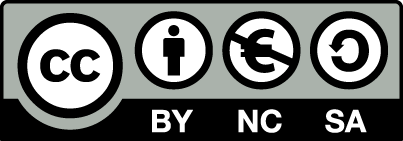 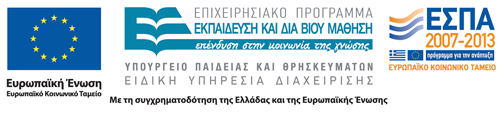 Σημειώματα
Σημείωμα Αναφοράς
Γεώργιος Παπαθανασίου, Ευθυμία Ζέρβα . «Φυσικοθεραπεία Καρδιοαγγειακών Παθήσεων. Ενότητα 12: Δευτερογενής Πρόληψη - Αποκατάσταση Καρδιοαγγειακών Παθήσεων-Στάδιο ΙΙ & ΙΙΙ». Έκδοση: 1.0. Αθήνα 2014. Διαθέσιμο από τη δικτυακή διεύθυνση: ocp.teiath.gr. Copyright Τεχνολογικό Εκπαιδευτικό Ίδρυμα Αθήνας, Γεώργιος Παπαθανασίου, Ευθυμία Ζέρβα 2014.
Σημείωμα Αδειοδότησης
Το παρόν υλικό διατίθεται με τους όρους της άδειας χρήσης Creative Commons Αναφορά, Μη Εμπορική Χρήση Παρόμοια Διανομή 4.0 [1] ή μεταγενέστερη, Διεθνής Έκδοση.   Εξαιρούνται τα αυτοτελή έργα τρίτων π.χ. φωτογραφίες, διαγράμματα κ.λ.π., τα οποία εμπεριέχονται σε αυτό. Οι όροι χρήσης των έργων τρίτων επεξηγούνται στη διαφάνεια  «Επεξήγηση όρων χρήσης έργων τρίτων». 
Τα έργα για τα οποία έχει ζητηθεί άδεια  αναφέρονται στο «Σημείωμα  Χρήσης Έργων Τρίτων».
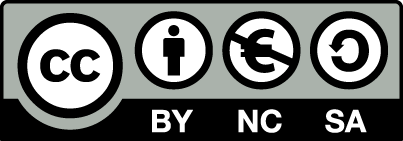 [1] http://creativecommons.org/licenses/by-nc-sa/4.0/ 
Ως Μη Εμπορική ορίζεται η χρήση:
που δεν περιλαμβάνει άμεσο ή έμμεσο οικονομικό όφελος από την χρήση του έργου, για το διανομέα του έργου και αδειοδόχο
που δεν περιλαμβάνει οικονομική συναλλαγή ως προϋπόθεση για τη χρήση ή πρόσβαση στο έργο
που δεν προσπορίζει στο διανομέα του έργου και αδειοδόχο έμμεσο οικονομικό όφελος (π.χ. διαφημίσεις) από την προβολή του έργου σε διαδικτυακό τόπο
Ο δικαιούχος μπορεί να παρέχει στον αδειοδόχο ξεχωριστή άδεια να χρησιμοποιεί το έργο για εμπορική χρήση, εφόσον αυτό του ζητηθεί.
Επεξήγηση όρων χρήσης έργων τρίτων
Δεν επιτρέπεται η επαναχρησιμοποίηση του έργου, παρά μόνο εάν ζητηθεί εκ νέου άδεια από το δημιουργό.
©
διαθέσιμο με άδεια CC-BY
Επιτρέπεται η επαναχρησιμοποίηση του έργου και η δημιουργία παραγώγων αυτού με απλή αναφορά του δημιουργού.
διαθέσιμο με άδεια CC-BY-SA
Επιτρέπεται η επαναχρησιμοποίηση του έργου με αναφορά του δημιουργού, και διάθεση του έργου ή του παράγωγου αυτού με την ίδια άδεια.
διαθέσιμο με άδεια CC-BY-ND
Επιτρέπεται η επαναχρησιμοποίηση του έργου με αναφορά του δημιουργού. 
Δεν επιτρέπεται η δημιουργία παραγώγων του έργου.
διαθέσιμο με άδεια CC-BY-NC
Επιτρέπεται η επαναχρησιμοποίηση του έργου με αναφορά του δημιουργού. 
Δεν επιτρέπεται η εμπορική χρήση του έργου.
Επιτρέπεται η επαναχρησιμοποίηση του έργου με αναφορά του δημιουργού
και διάθεση του έργου ή του παράγωγου αυτού με την ίδια άδεια.
Δεν επιτρέπεται η εμπορική χρήση του έργου.
διαθέσιμο με άδεια CC-BY-NC-SA
διαθέσιμο με άδεια CC-BY-NC-ND
Επιτρέπεται η επαναχρησιμοποίηση του έργου με αναφορά του δημιουργού.
Δεν επιτρέπεται η εμπορική χρήση του έργου και η δημιουργία παραγώγων του.
διαθέσιμο με άδεια 
CC0 Public Domain
Επιτρέπεται η επαναχρησιμοποίηση του έργου, η δημιουργία παραγώγων αυτού και η εμπορική του χρήση, χωρίς αναφορά του δημιουργού.
Επιτρέπεται η επαναχρησιμοποίηση του έργου, η δημιουργία παραγώγων αυτού και η εμπορική του χρήση, χωρίς αναφορά του δημιουργού.
διαθέσιμο ως κοινό κτήμα
χωρίς σήμανση
Συνήθως δεν επιτρέπεται η επαναχρησιμοποίηση του έργου.
Διατήρηση Σημειωμάτων
Οποιαδήποτε αναπαραγωγή ή διασκευή του υλικού θα πρέπει να συμπεριλαμβάνει:
το Σημείωμα Αναφοράς
το Σημείωμα Αδειοδότησης
τη δήλωση Διατήρησης Σημειωμάτων
το Σημείωμα Χρήσης Έργων Τρίτων (εφόσον υπάρχει)
μαζί με τους συνοδευόμενους υπερσυνδέσμους.
Χρηματοδότηση
Το παρόν εκπαιδευτικό υλικό έχει αναπτυχθεί στo πλαίσιo του εκπαιδευτικού έργου του διδάσκοντα.
Το έργο «Ανοικτά Ακαδημαϊκά Μαθήματα στο ΤΕΙ Αθήνας» έχει χρηματοδοτήσει μόνο την αναδιαμόρφωση του εκπαιδευτικού υλικού. 
Το έργο υλοποιείται στο πλαίσιο του Επιχειρησιακού Προγράμματος «Εκπαίδευση και Δια Βίου Μάθηση» και συγχρηματοδοτείται από την Ευρωπαϊκή Ένωση (Ευρωπαϊκό Κοινωνικό Ταμείο) και από εθνικούς πόρους.
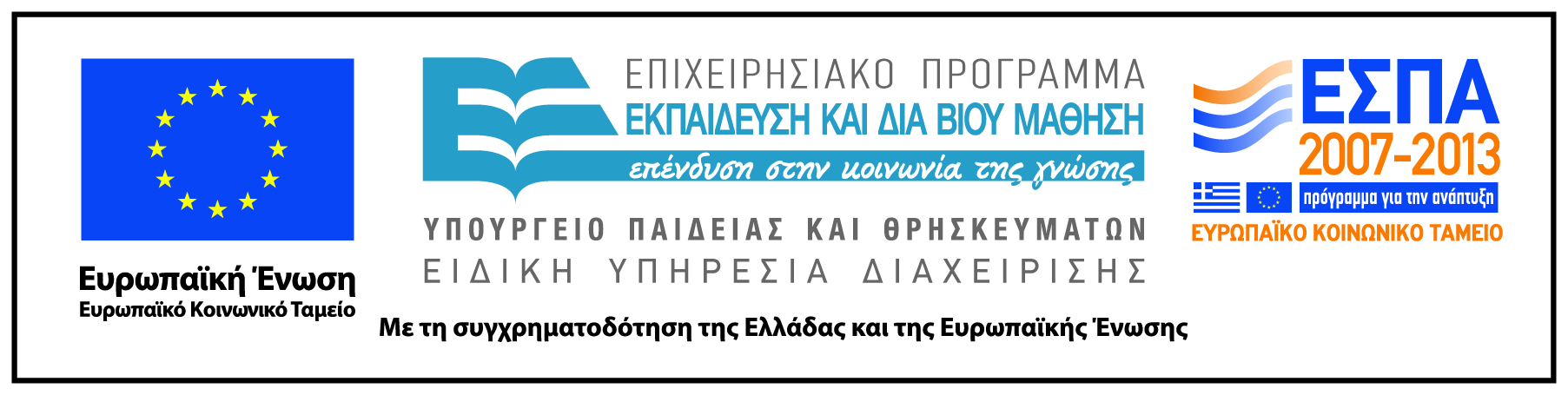